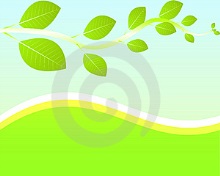 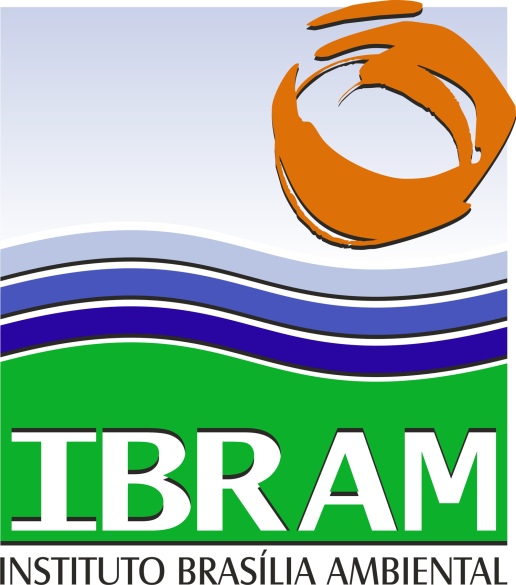 QUADRA 500 SW
Brasília  Nov/2016
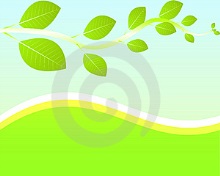 LOCALIZAÇÃOO empreendimento localiza-se na Região Administrativa de Brasília, RA – I, inserido em Zona Urbana do Conjunto Tombado (ZUCT) de acordo com o Plano Diretor de Ordenamento Territorial – PDOT, Lei Complementar nº 803/2009. Inserido em um raio de 10 km das seguintes Áreas Protegidas: APA do Planalto Central, APA do Lago Paranoá, ARIE Riacho Fundo e ARIE Bosque. Hidrograficamente inserido na Região Hidrográfica do Paranoá, Unidade Hidrográfica do Riacho Fundo, Bacia Hidrográfica do Lago Paranoá.
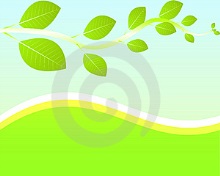 IT nº 401.000.006/2016 – SULAM/IBRAM1) Suspensão da Licença de Instalação Nº 063/2010 até que sejam sanados os itens relacionados à Drenagem Pluvial, Esgotamento Sanitário, Abastecimento de Água e Projeto de Gerenciamento de Resíduos da Construção Civil.
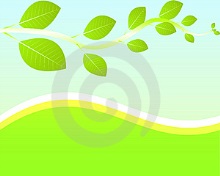 IT nº 401.000.006/2016 – SULAM/IBRAM2) Dar a devida publicidade à SUSPENSÃO DA LICENÇA DE INSTALAÇÃO Nº 063/2010. 3) Encaminhar os devidos questionamentos para as concessionárias a fim de subsidiar resposta consistente e atualizada à 4ª PRODEMA, uma vez que os questionamentos do Ministério Público demandam informações que abrangem a competência de outros órgãos do Governo do Distrito Federal: Novacap (drenagem pluvial), CAESB (água e esgoto, ETE Sul e ETE Melchior), Detran (Trânsito).
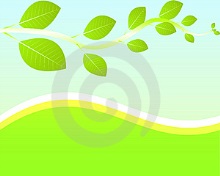 IT nº 401.000.006/2016 – SULAM/IBRAM4) Instruir o interessado quanto às diretrizes necessárias para a elaboração do Projeto de Gerenciamento de Resíduos da Construção Civil, que deverá ser submetido à aprovação do IBRAM no âmbito do processo de licenciamento ambiental em discussão. 5) Determinar à equipe técnica responsável pelas análises subsequentes que considere os apontamentos técnicos levantados pela 4ª PROURB e as futuras manifestações dos órgãos envolvidos para a continuidade do processo de licenciamento ambiental do empreendimento.
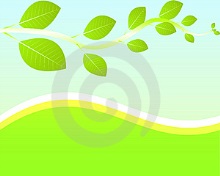 SITUAÇÃO ATUALInformação Técnica nº 401.000.006/2016 – SULAM/IBRAM  embasou a decisão da Presidente promover a suspensão da Licença Instalação n.º 063/2010, concedida à ANTARES ENGENHARIA (OESTE SUL EMPREENDIMENTOS IMOBILIÁRIOS S.A.), até que sejam sanadas as questões relativas ao sistema de drenagem pluvial, esgotamento sanitário, abastecimento de água e resíduos da construção civil. As respostas das concessionárias não foram contrárias à implantação do empreendimento.